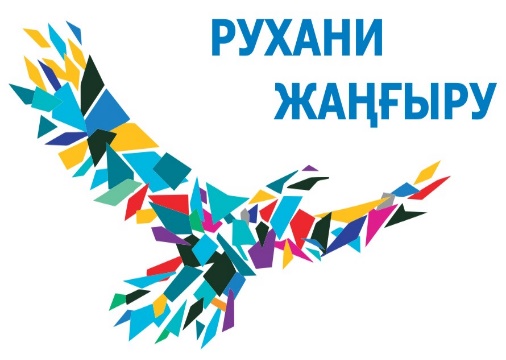 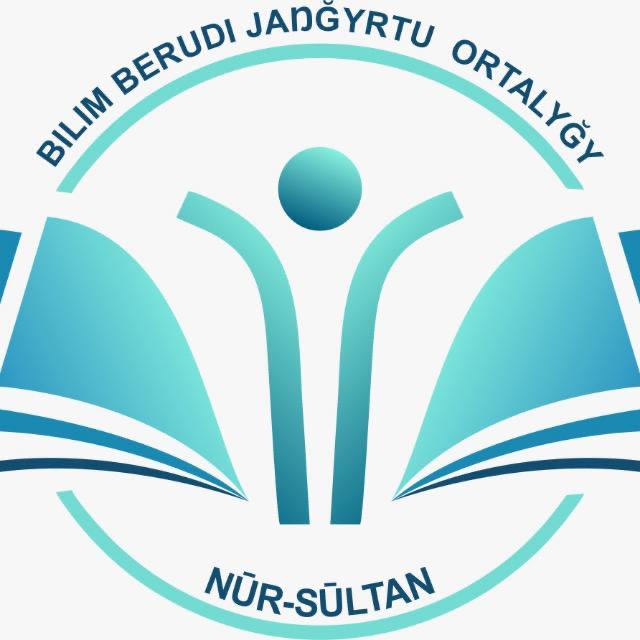 «РУХАНИ ЖАҢҒЫРУ» - БАЛАНЫҢ ЗИЯТКЕРЛІГІН  ДАМЫТУ НЕГІЗІ»
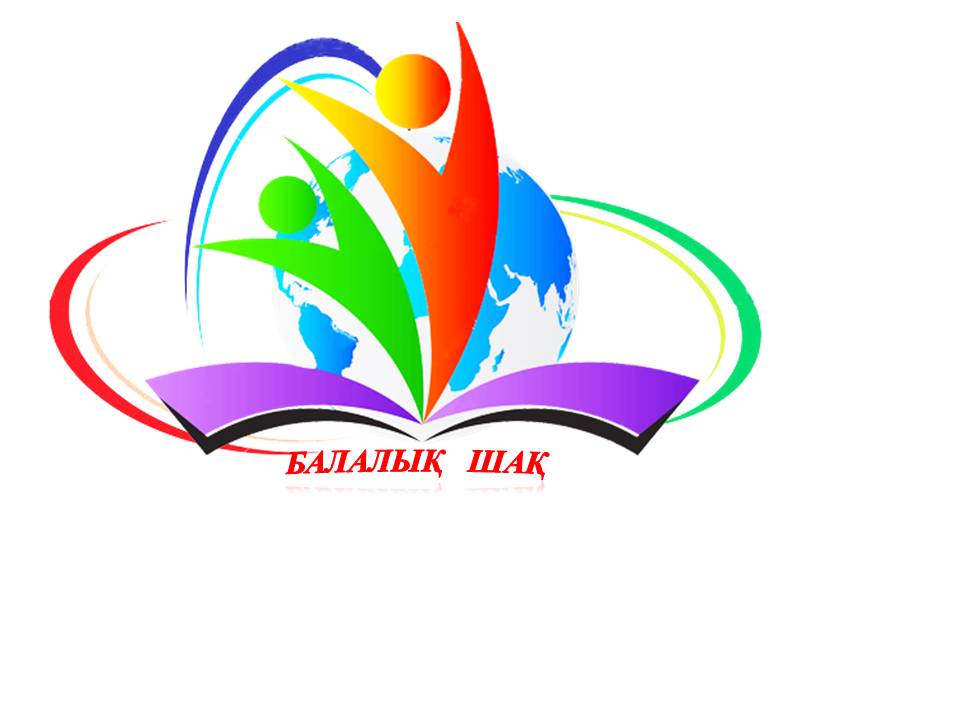